Omgevingswarmte
De kansen van ‘eigen’ warmte
De lokale warmte benutten voor de lokale vraag
Wat is Omgevingswarmte?
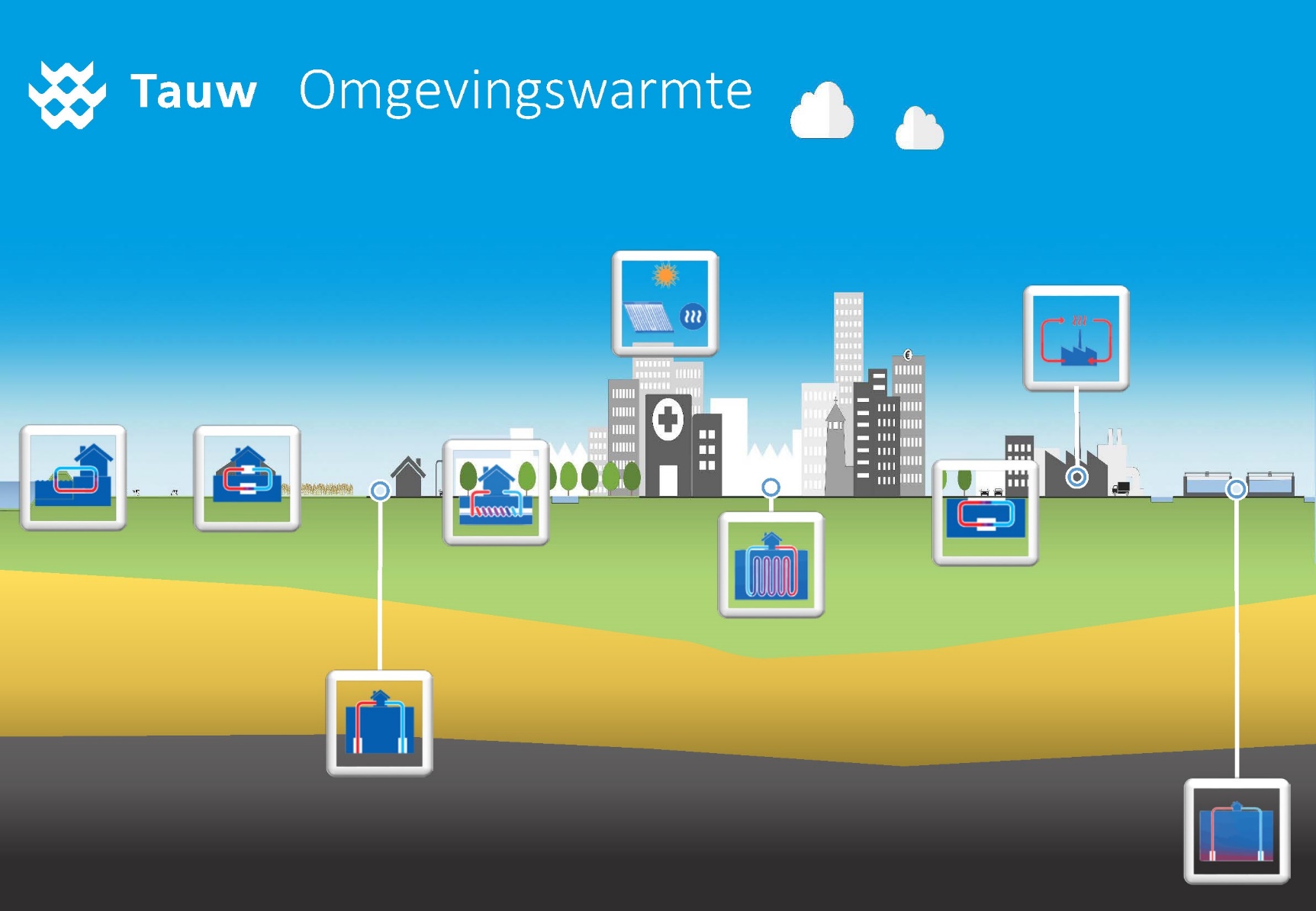 Wat is riothermie?
Hoe werkt riothermie?
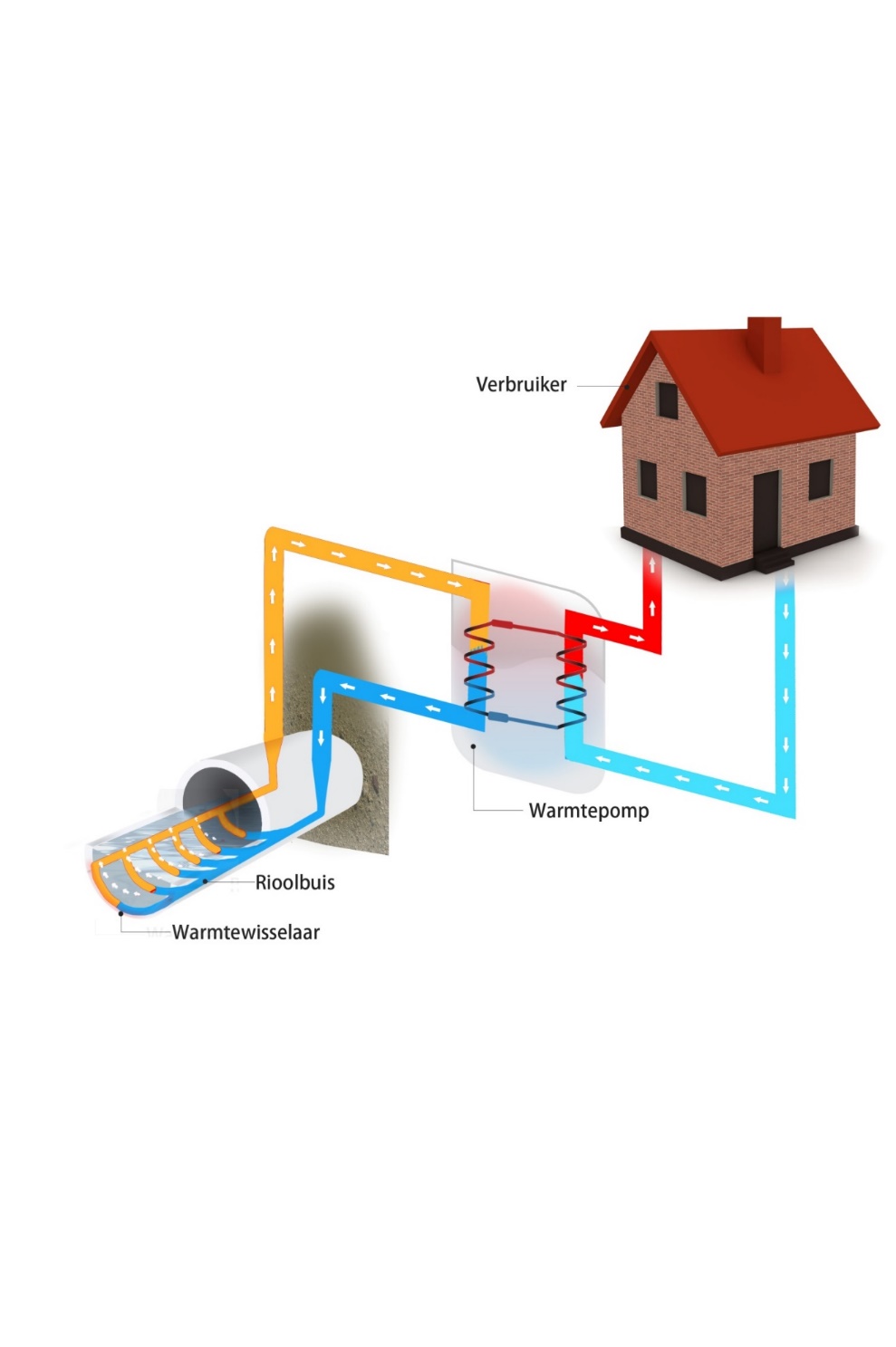 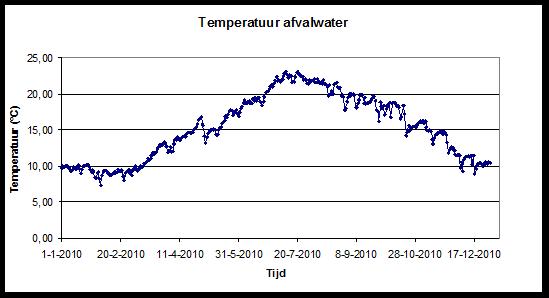 Potentie vaststellen
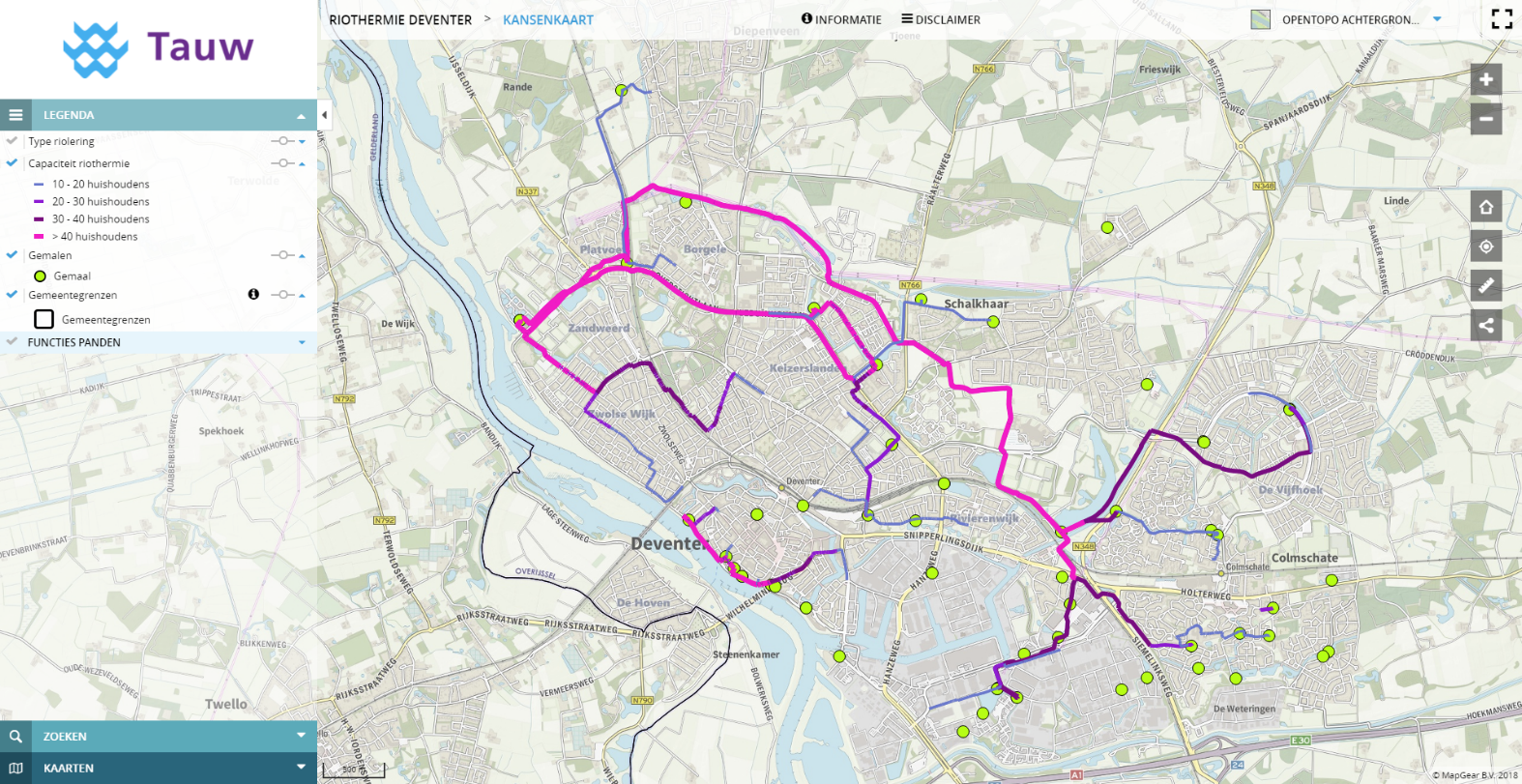 Systemen
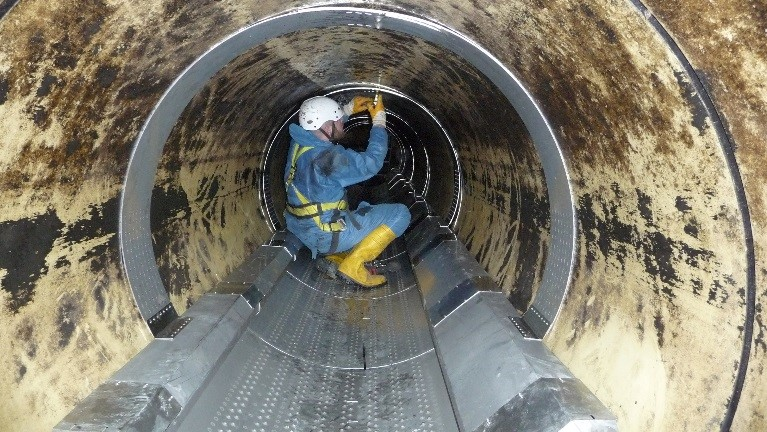 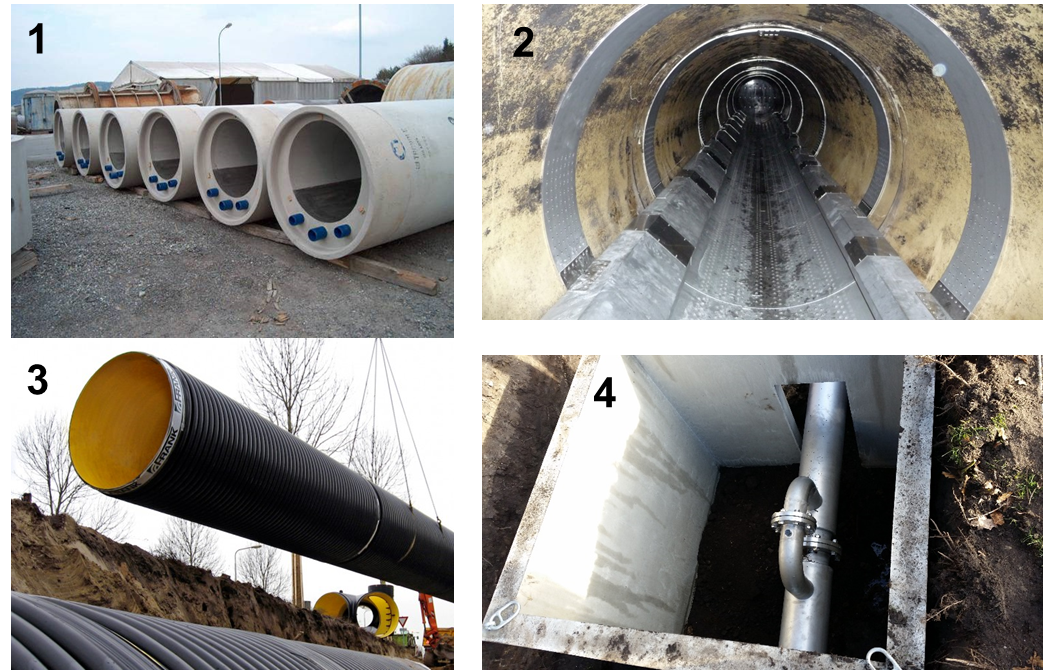 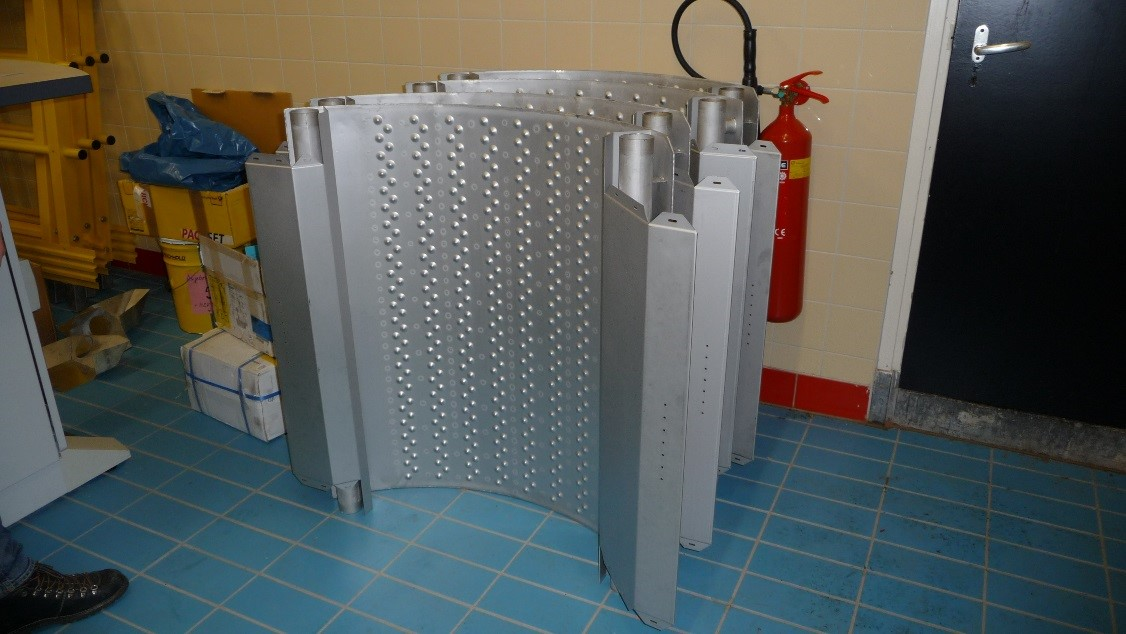 Riothermie Nederland
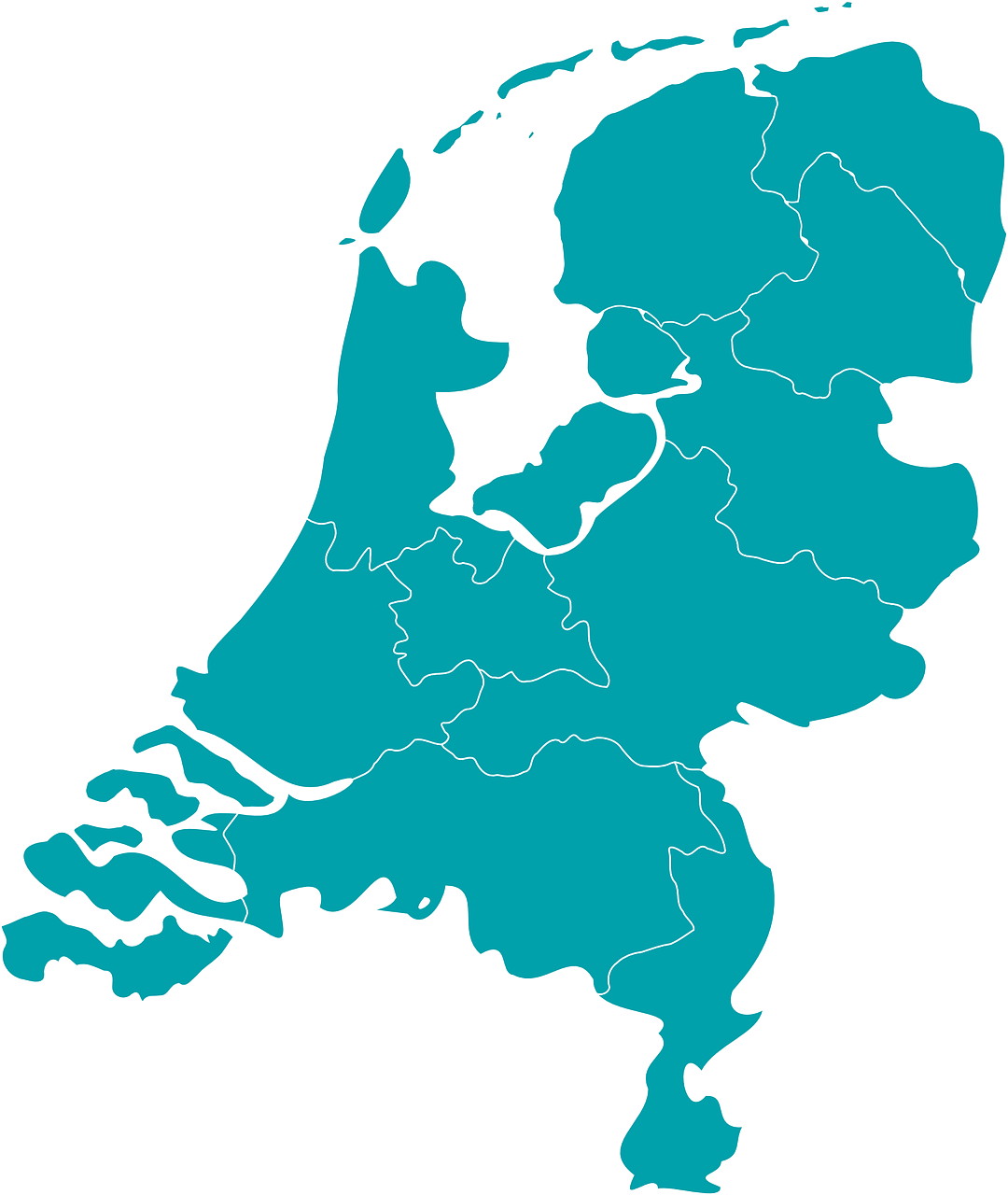 Zwembad Papiermolen Groningen
Zwembad ‘t Bun Urk
Schoolgebouw Vellesan Velsen
Zwembad Tijenraan Raalte
Zwembad Veldkamp Wezep
Kantoor Waterschap, Apeldoorn
Woonwijk Delft, Harnaschpolder
Zwembad Brandenburg De Bilt
Zwembad Kwekkelstein Rosmalen
Appartementen Goes
Zwembad ‘t Bun op Urk
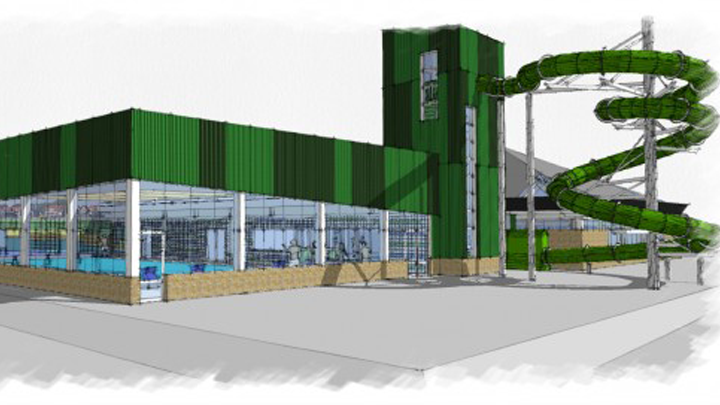 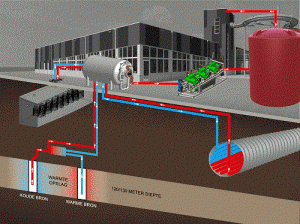 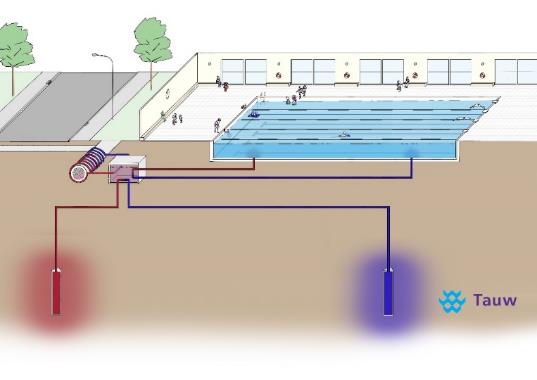 Besparing: 165.000 m3 gas
	      310 ton CO2
Gemeente Velsen, Vellesan College
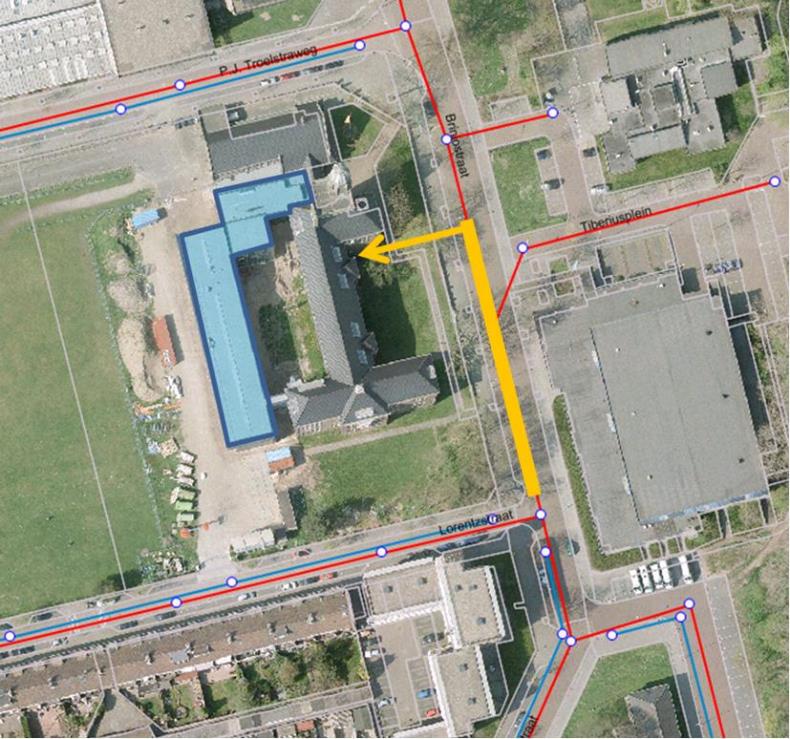 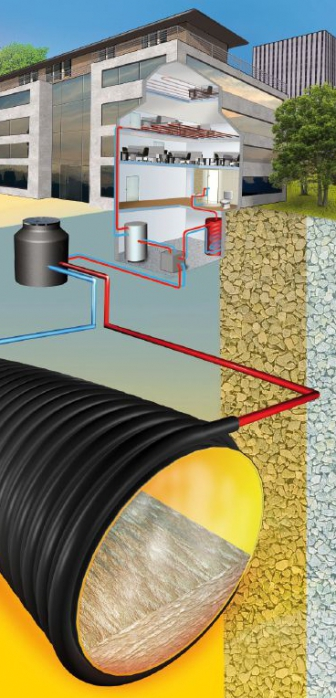 Besparing: 13.000 m3 gas; 23 ton CO2
Wezep, zwembad Veldkamp
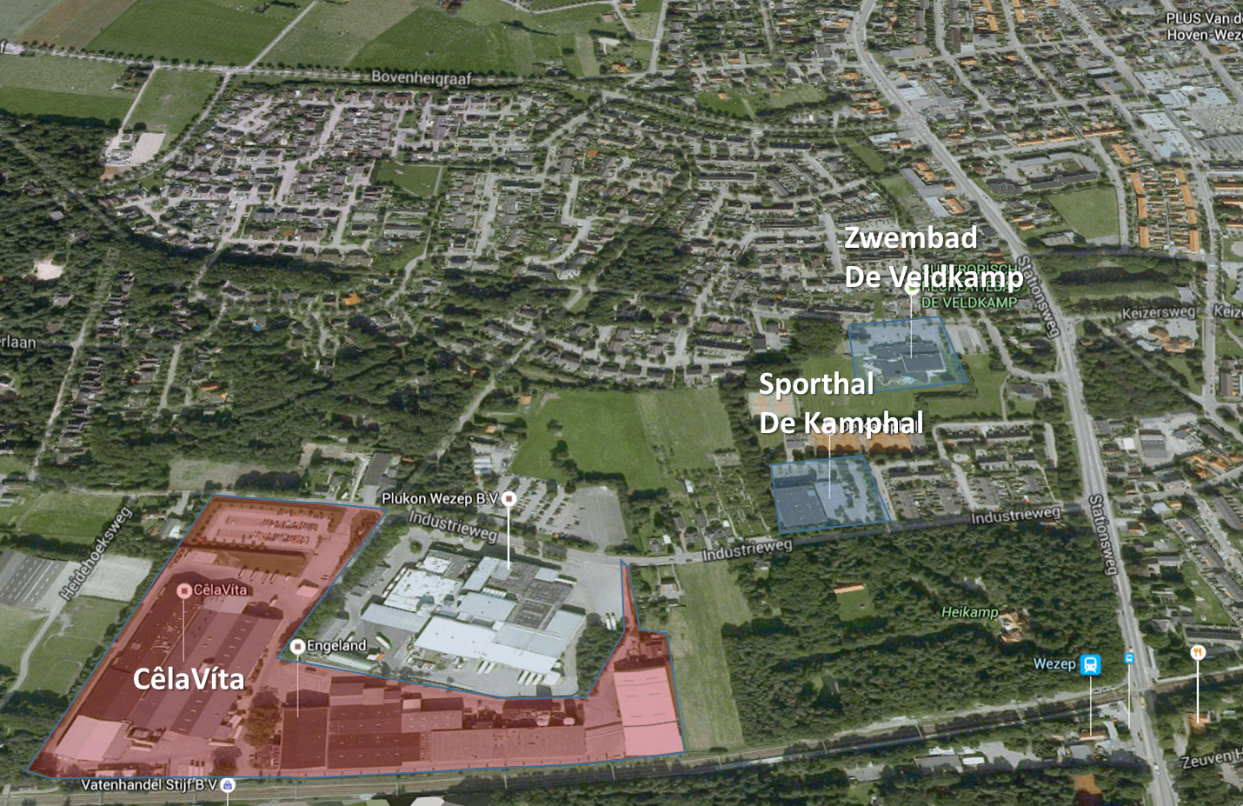 Besparing: 230.000 m3 gas; 410 ton CO2
Van kans naar project
Contact
Simon  Bos
+31 65 11 99 65 8
simon.bos@tauw.com
www.tauw.nl